Odborná praxeLUNA PROGRESS s.r.o
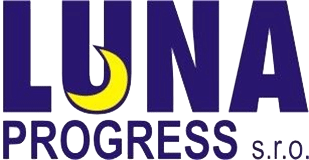 Nicola Kahudová
28766
Luna Progress s.r.o.
Rok založení: 1993
Sídlo: Zdenice 40, 383 01 Nebahovy
Majitelé: Jan Ludačka, Josef Nachlinger
Zaměření:
Herní prvky
Herní sestavy prvků
Workoutová hřiště
Fitness prvky
Dopadové plochy
Montáž herních prvků
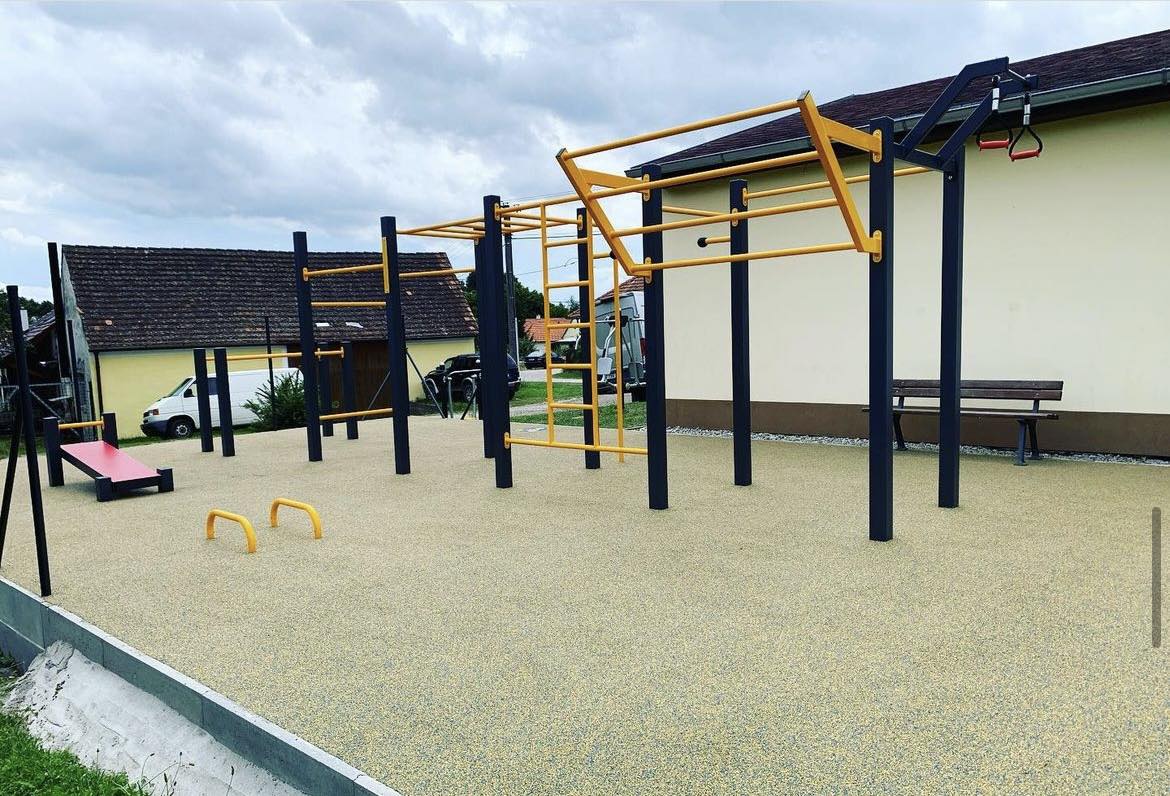 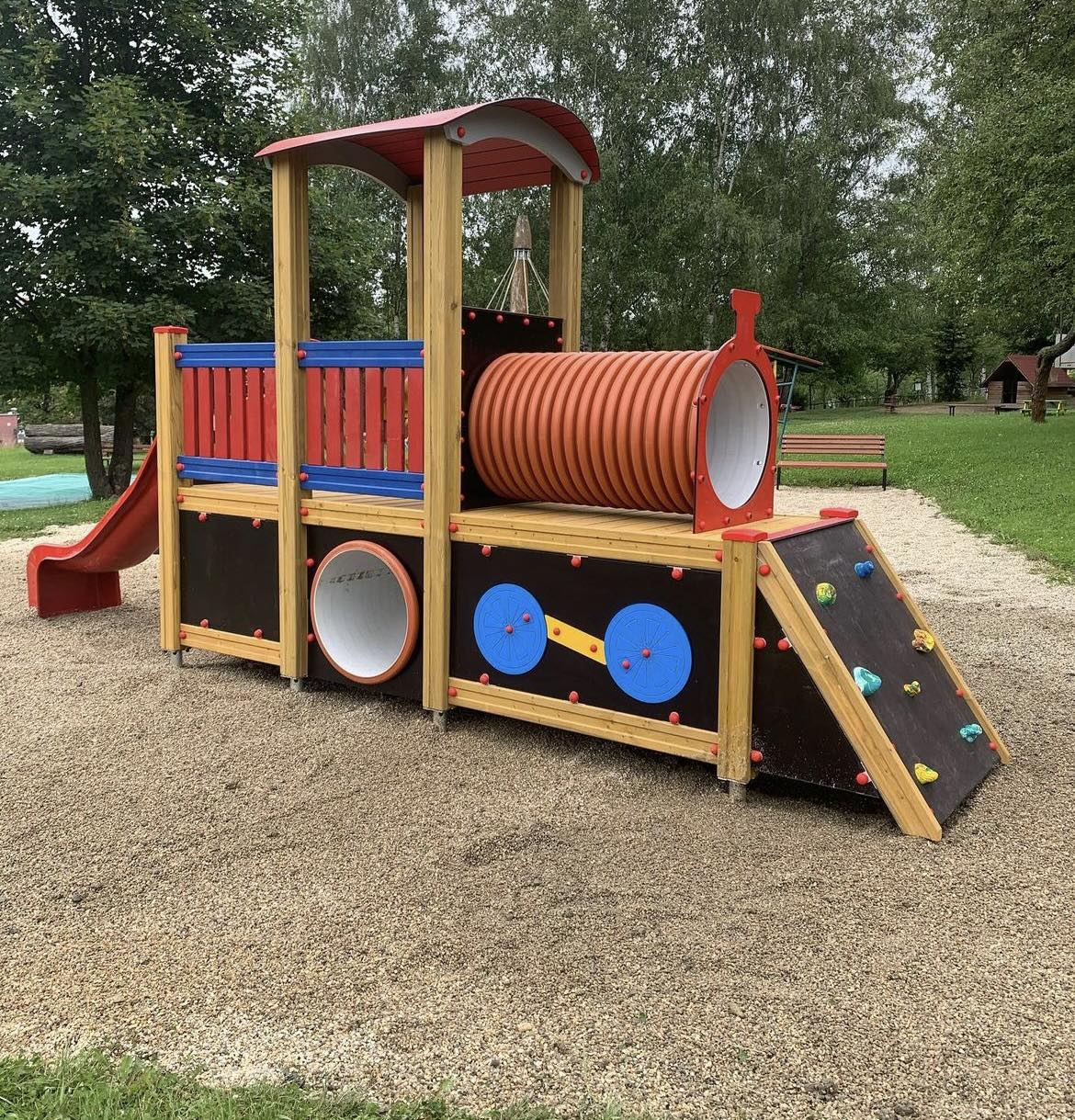 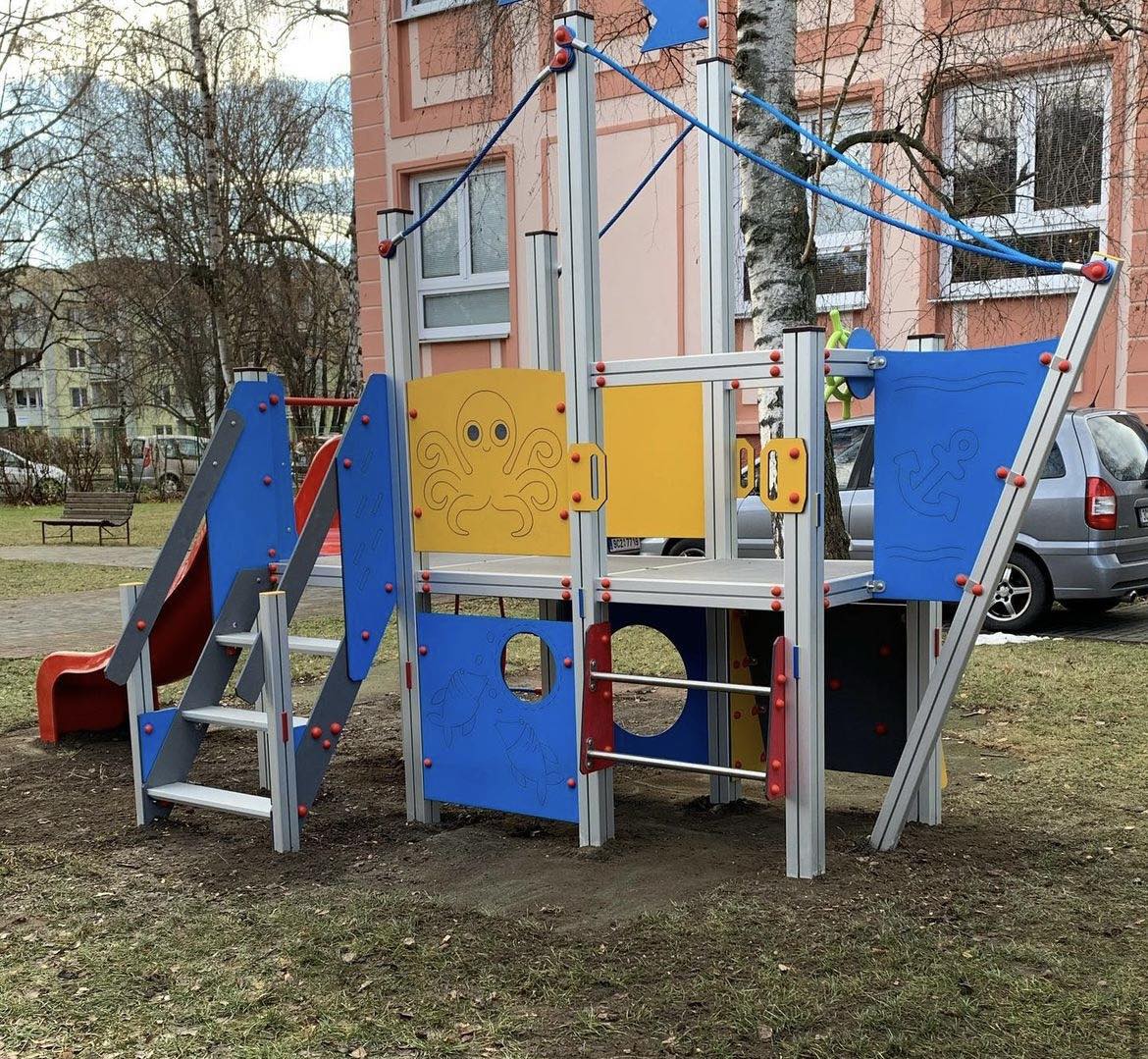 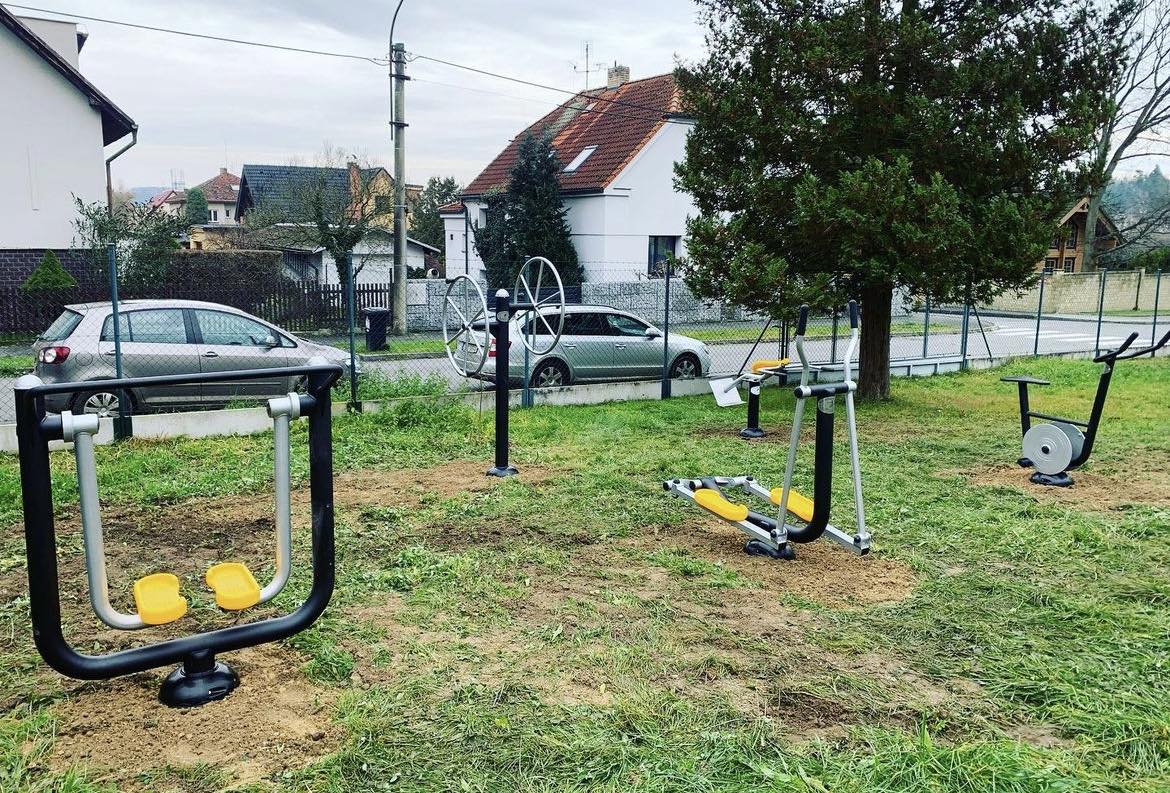 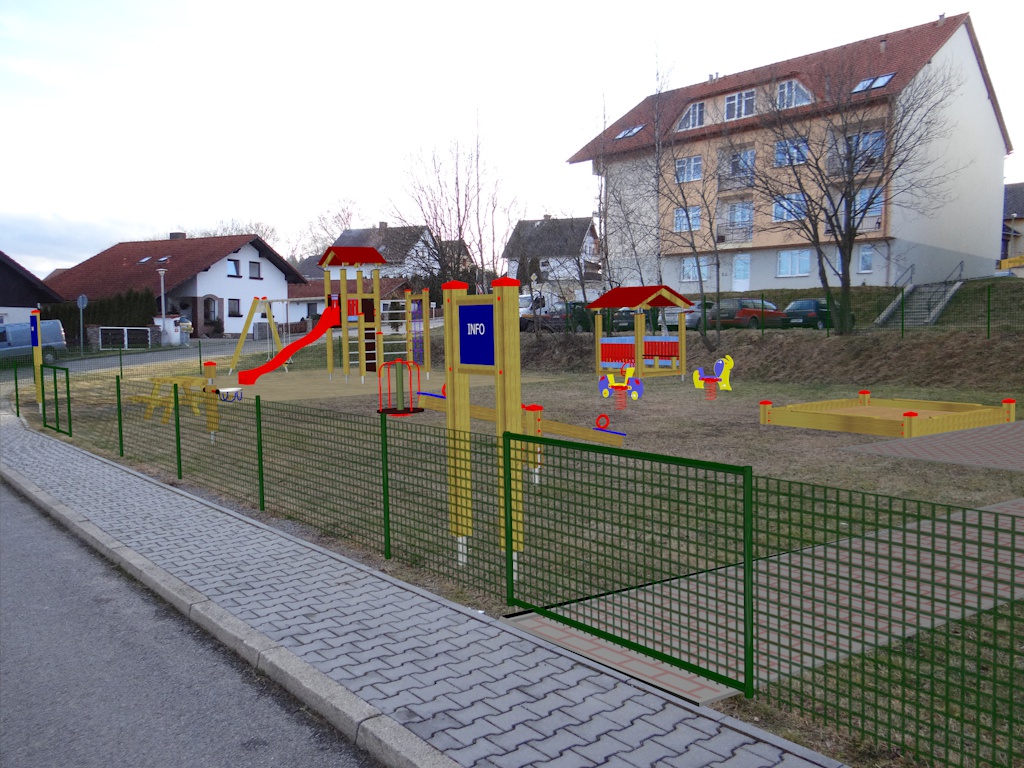 Náplň praxe
Konvenční technologie svařování
Svařování metodou MIF/MAG, začátky TIG
CNC technologie
Kontrola a měření
Konstrukce a výkresová dokumentace
Vizualizace
Přínos odborné praxe
Reálný provoz strojírenské firmy
Výkresová dokumentace
Program SolidWorks
Práce v týmu
Technologické postupy a návrhy úsporných řešení
CNC stroje
Svařování
Normy
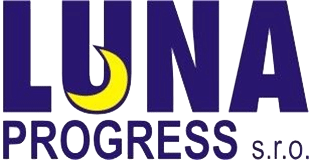 Děkuji za pozornost!